Васендин Виктор – победитель в номинации «Мечта. Надежда. Перспектива.»
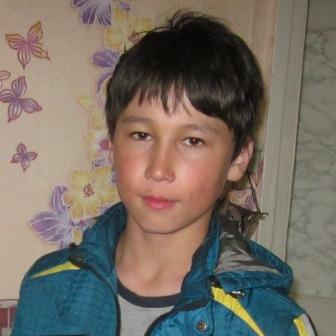 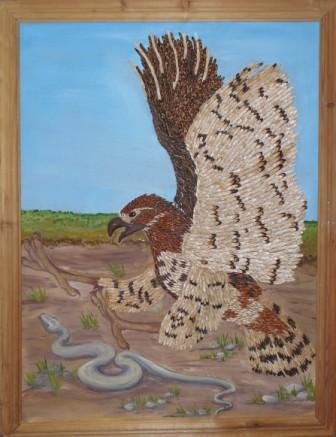 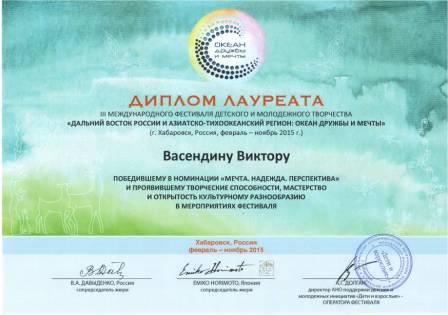 «Орел»
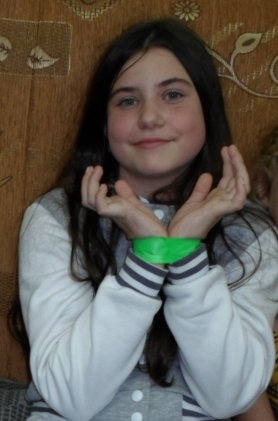 Канафьева Алина - победитель в номинации «Мечта. Надежда. Перспектива.»
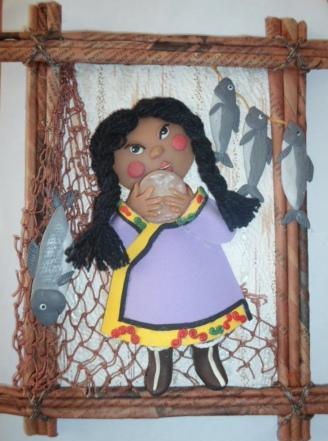 «Зиму переживем»
Барбакова Полина заняла 2 место в номинации «Сказки народов Дальнего Востока и стран Тихого океана», категории «Надежда»
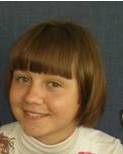 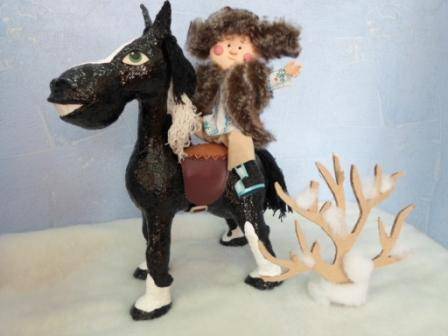 «Лихой наездник»
Педагоги, подготовившие победителей Международного конкурса
Жакова Лариса Игоревна
Брагина Инна Александровна
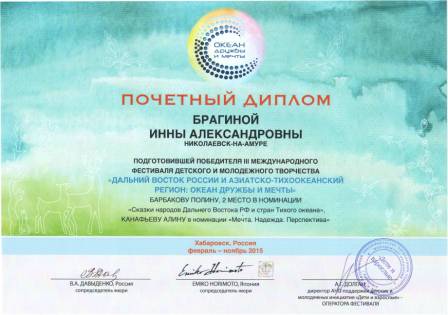 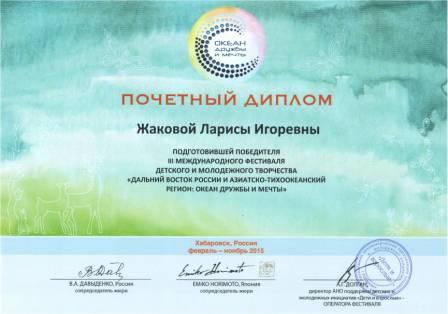